Развитие мелкой моторики рук детей в разных видах деятельности
Подготовила Сафонова Надежда Николаевна,     воспитатель IКК
Мелкая моторика – что это такое?Значение развития мелкой моторики рук у детей дошкольного возраста.
« Истоки способностей и дарования детей на кончиках их пальцев. Чем больше уверенности в движениях детской руки, тем тоньше взаимодействие руки с орудием труда, сложнее движения, ярче творческая стихия детского разума. А чем больше мастерства в детской руке, тем ребёнок умнее.»                                  В. А. Сухомлинский
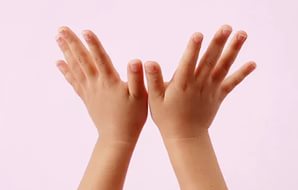 Почему развитие мелкой моторики важно для развития речи детей
Мышле-
ние
внимание
Вообра-жение
Мелкая моторика
Зрительная и двигательная память
речь
Координа-ция
Цель: развитие мелкой моторики и координации движений рук у детей через различные виды деятельности.
Задачи: 
Совершенствовать предметно – развивающую среду группы для развития мелкой моторики.
Развивать мелкую моторику пальцев рук у детей посредством дидактических игр и игрушек.
Развивать тактильную чувствительность рук детей.
Формы работы
Совместная деятельность  с детьми
Индивидуальная работа с детьми
Самостоятельная деятельность детей
Продуктивная деятельность
раскрашивание
лепка
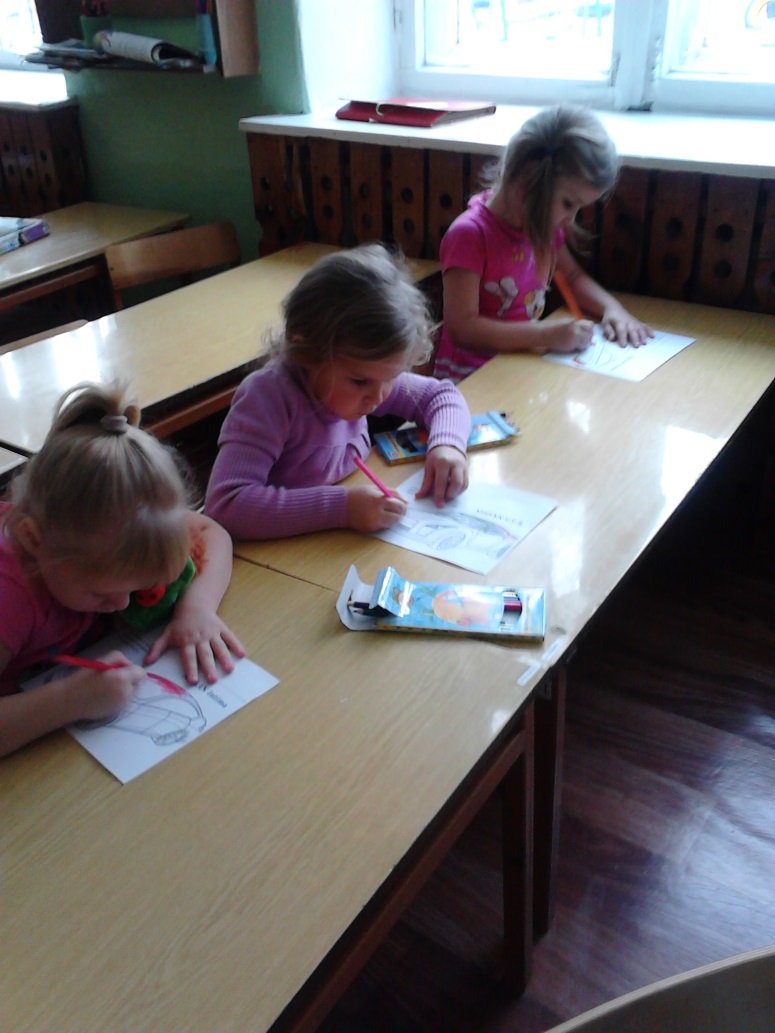 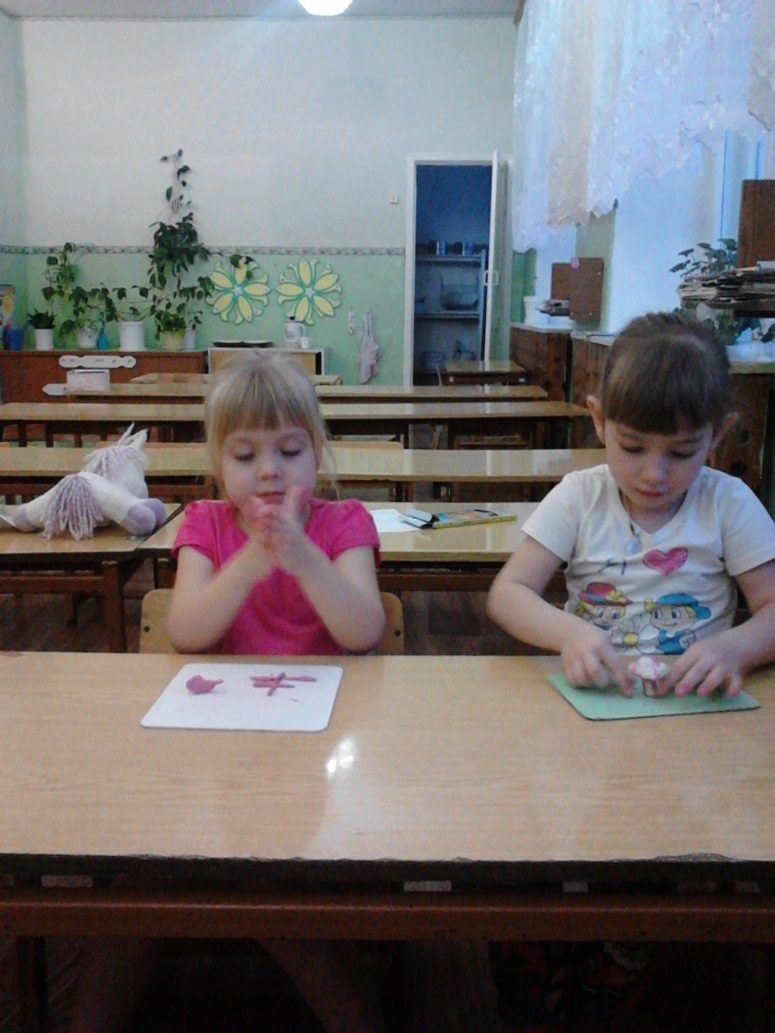 конструирование
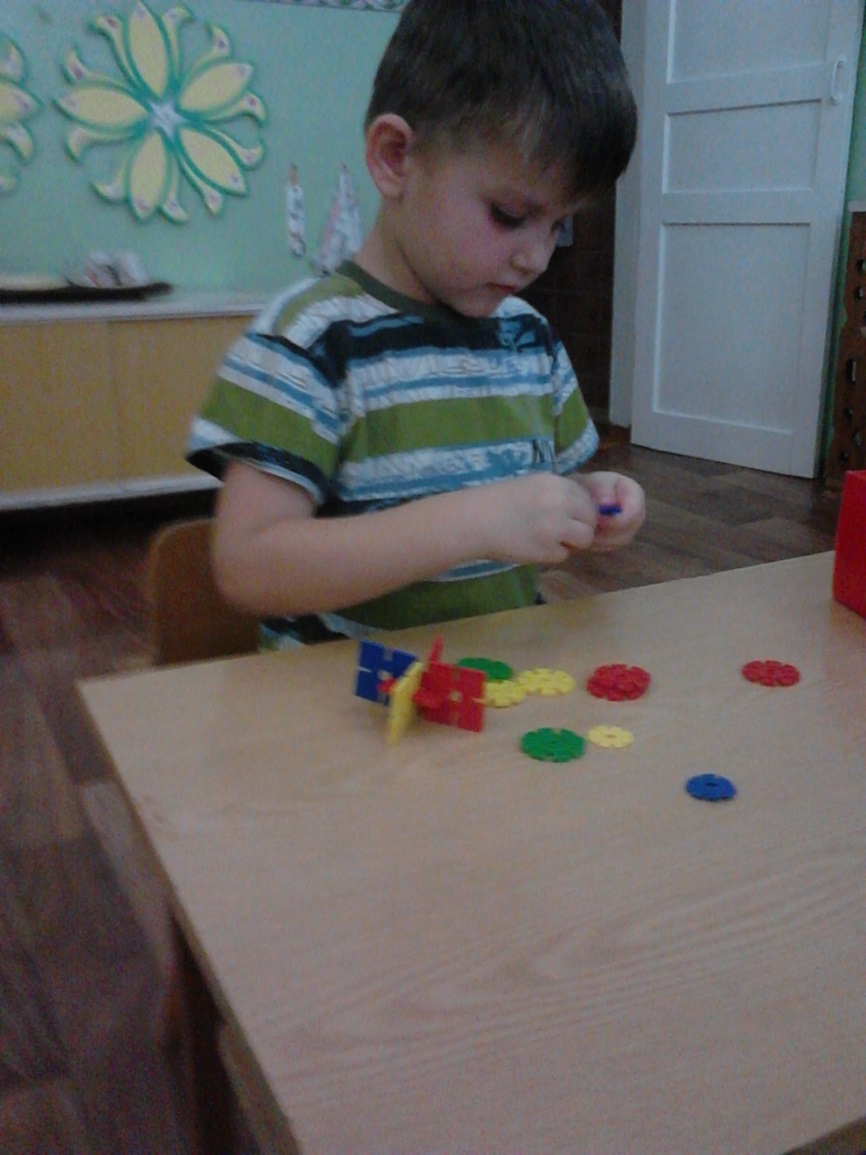 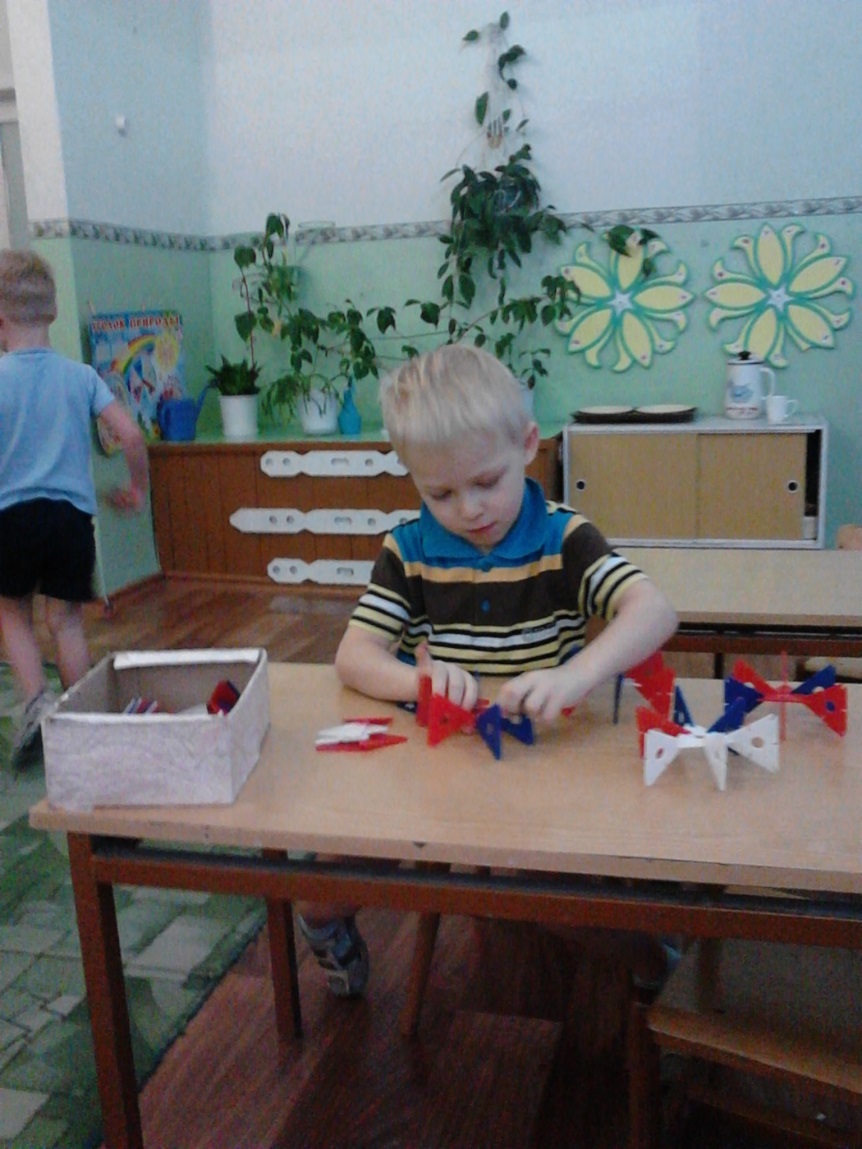 Нетрадиционные материалы
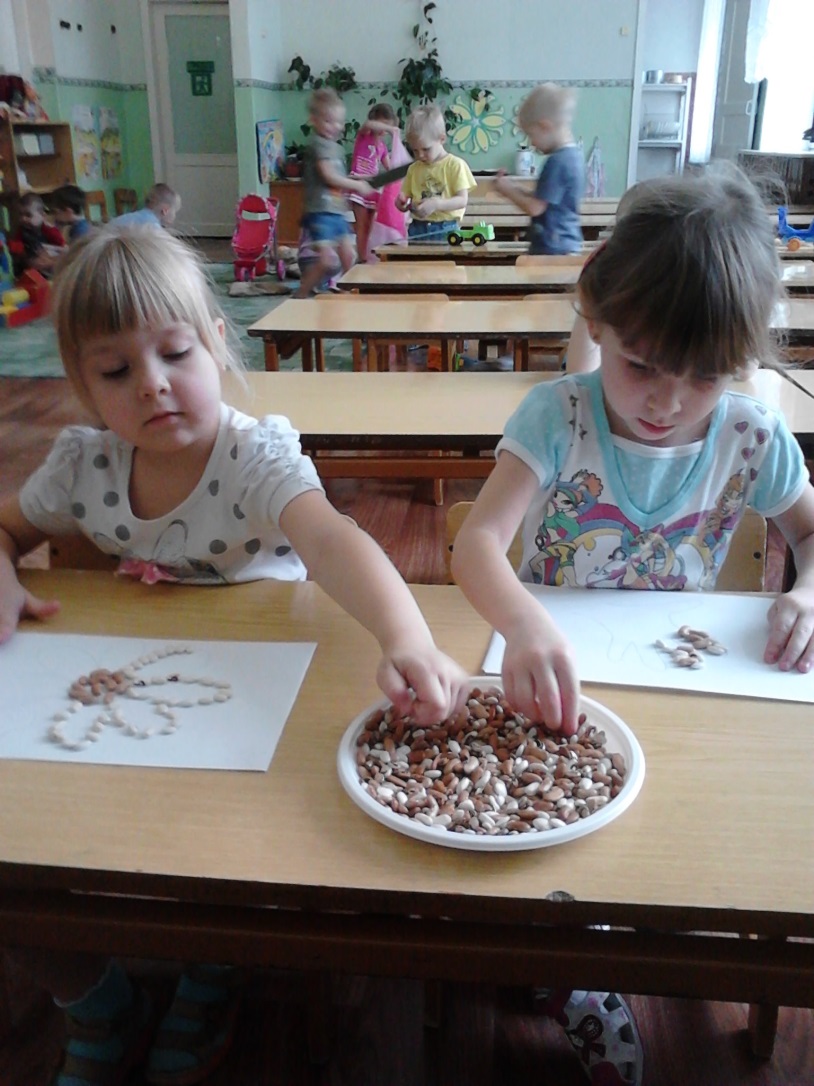 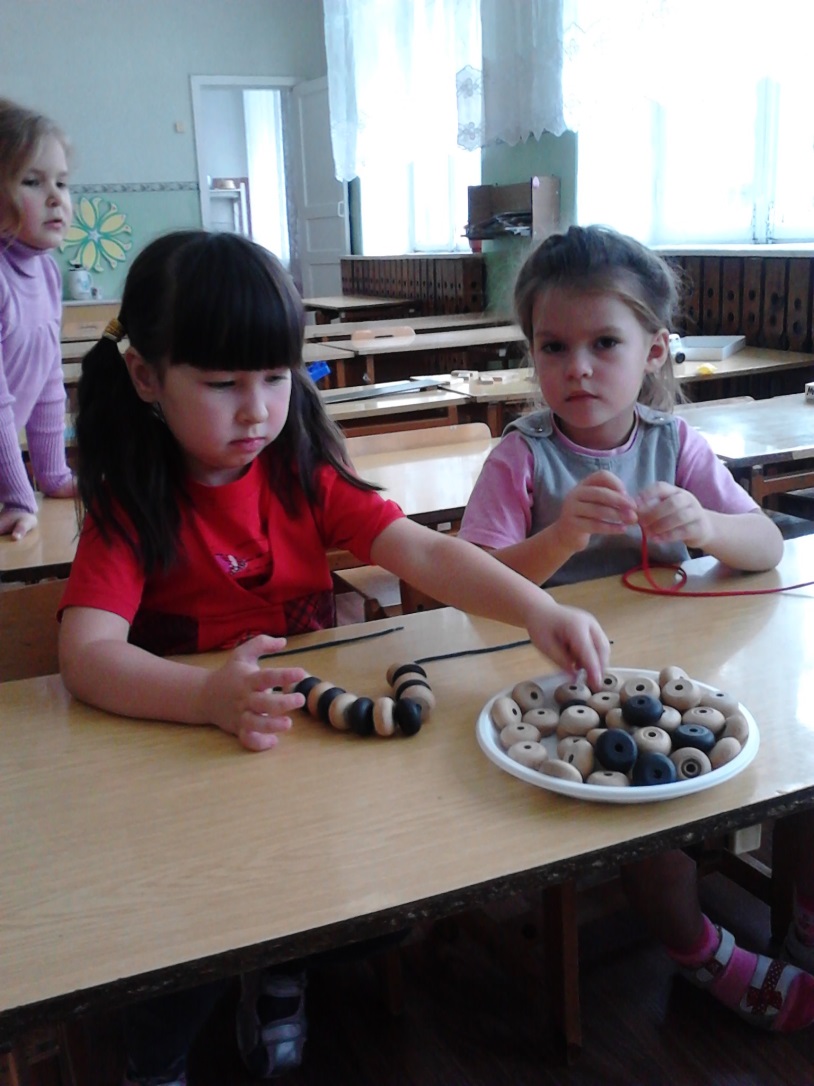 Игровая деятельность
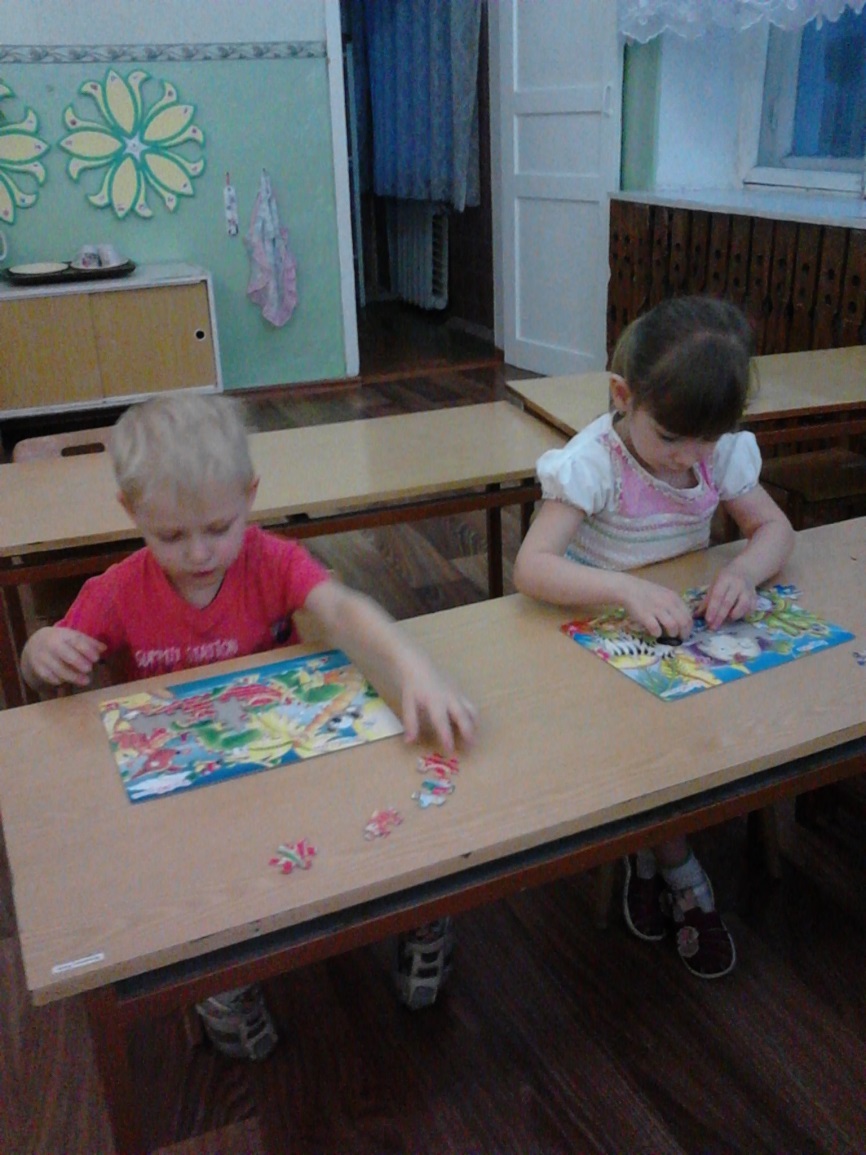 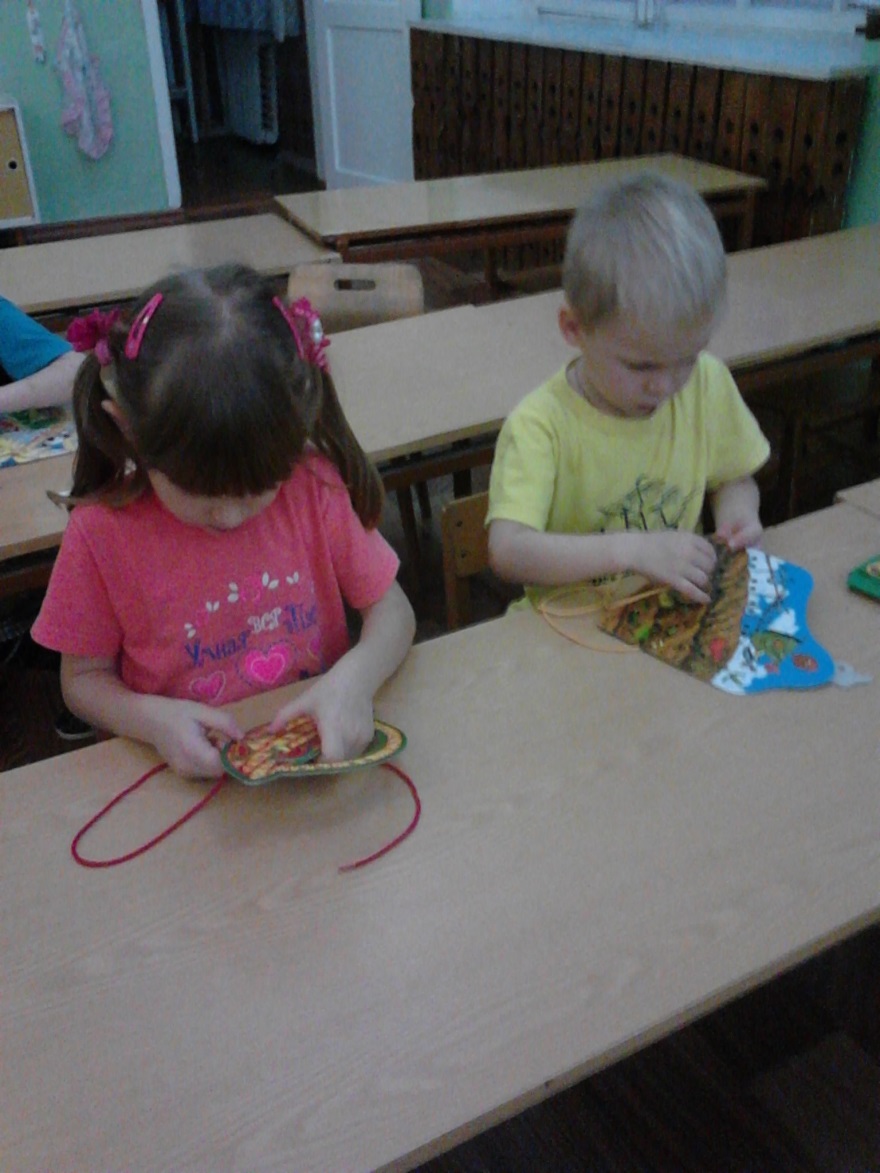 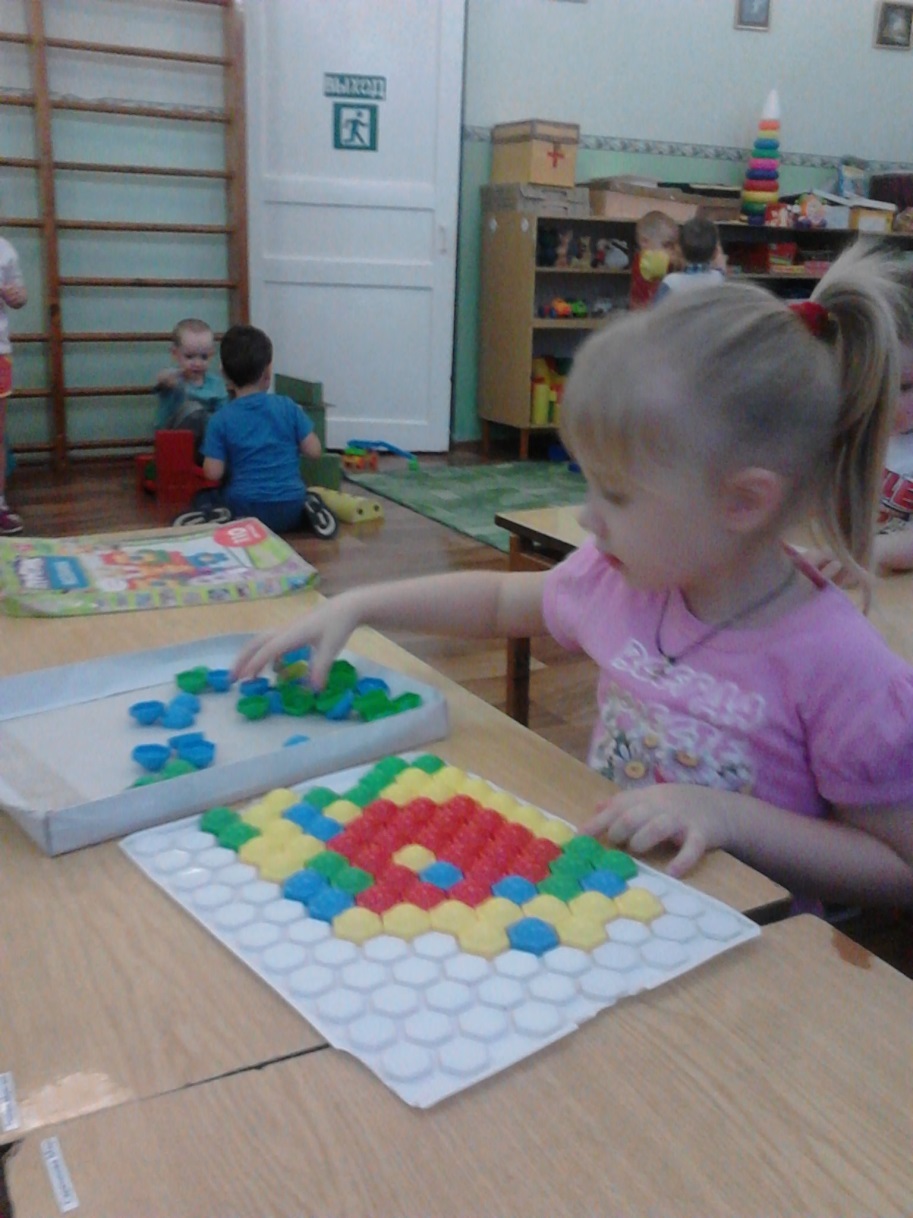 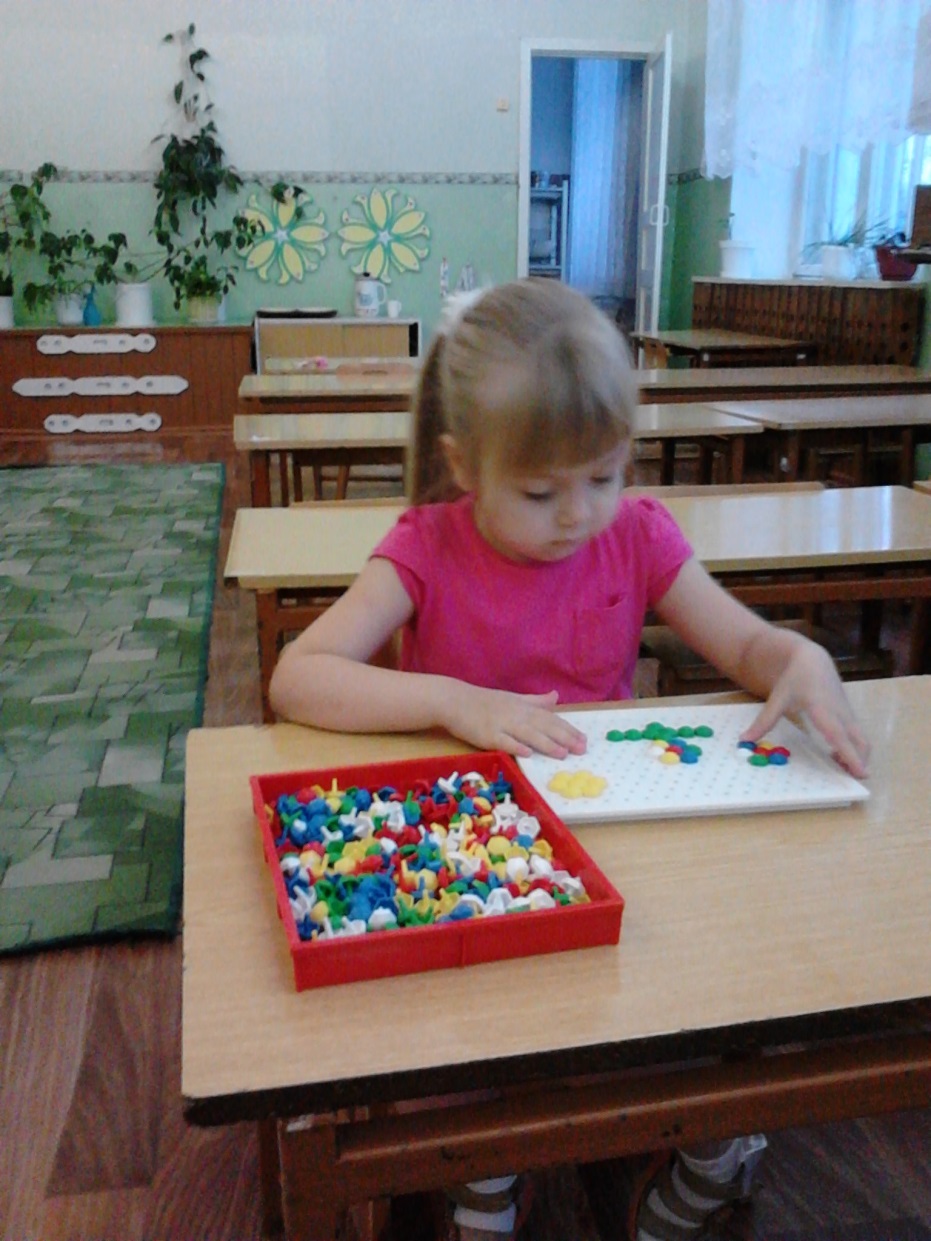 Коммуникативная деятельность
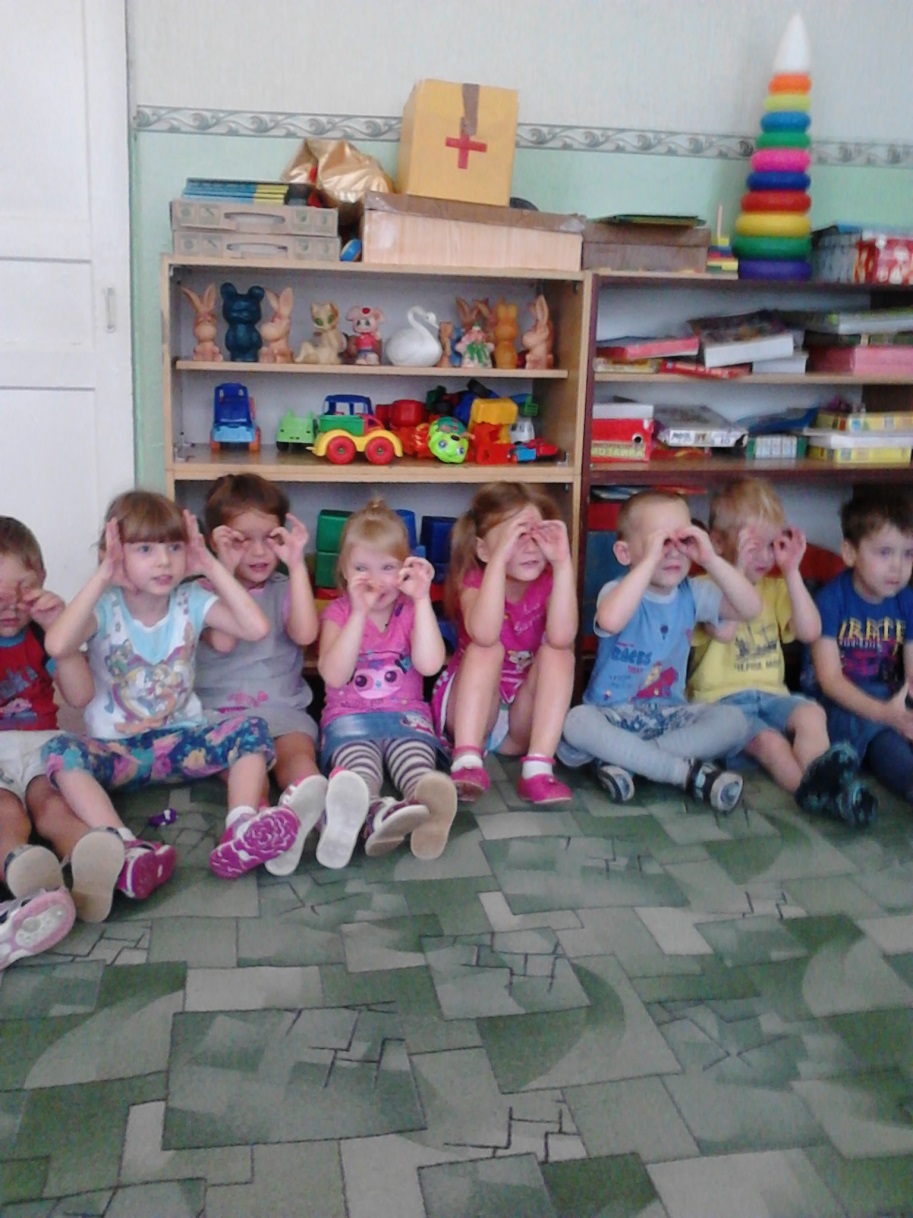 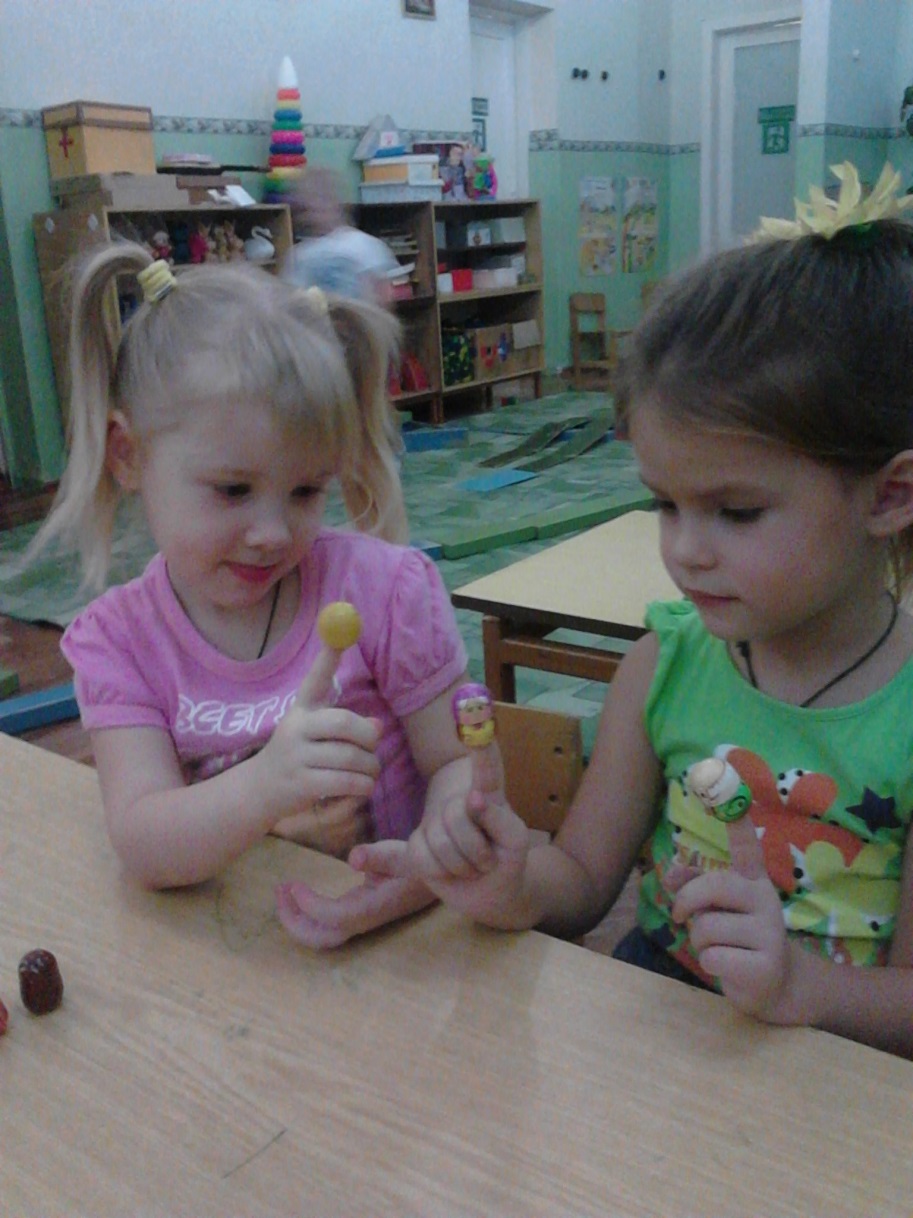 Двигательная деятельность
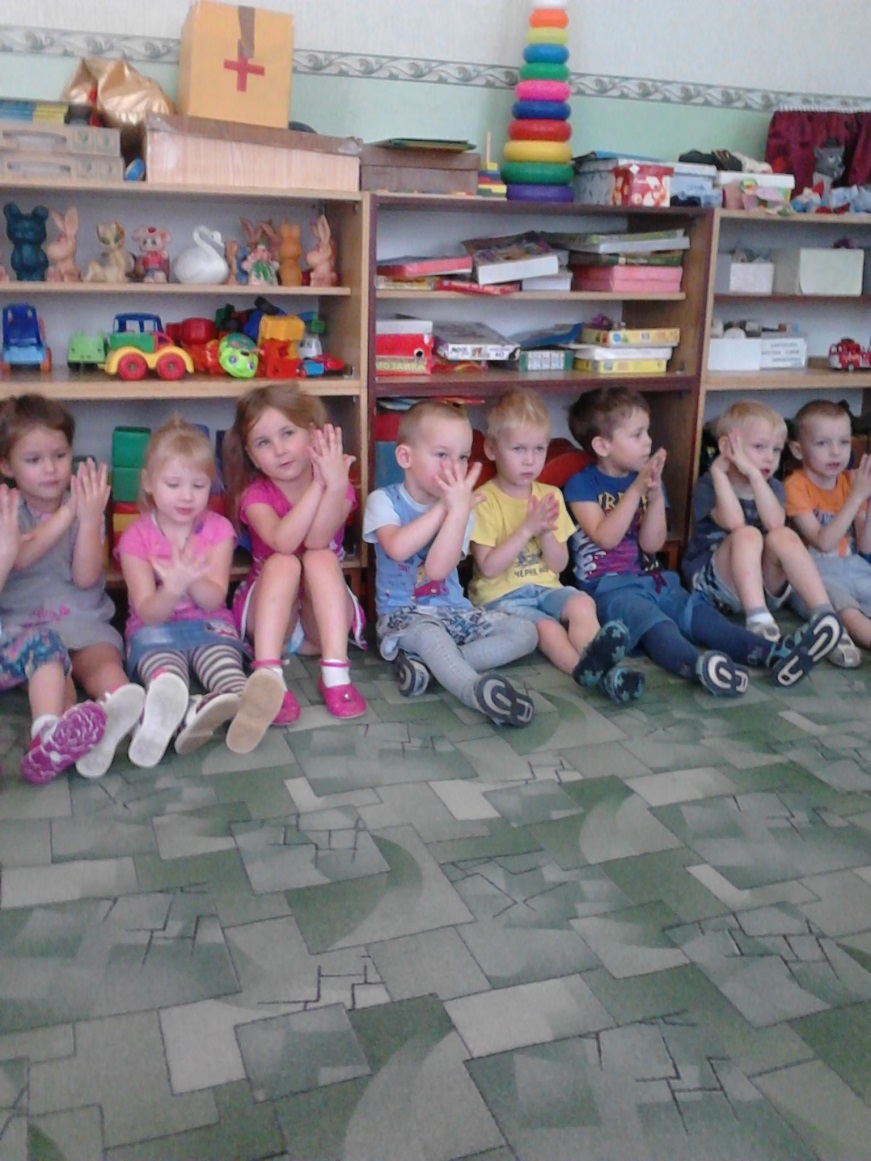 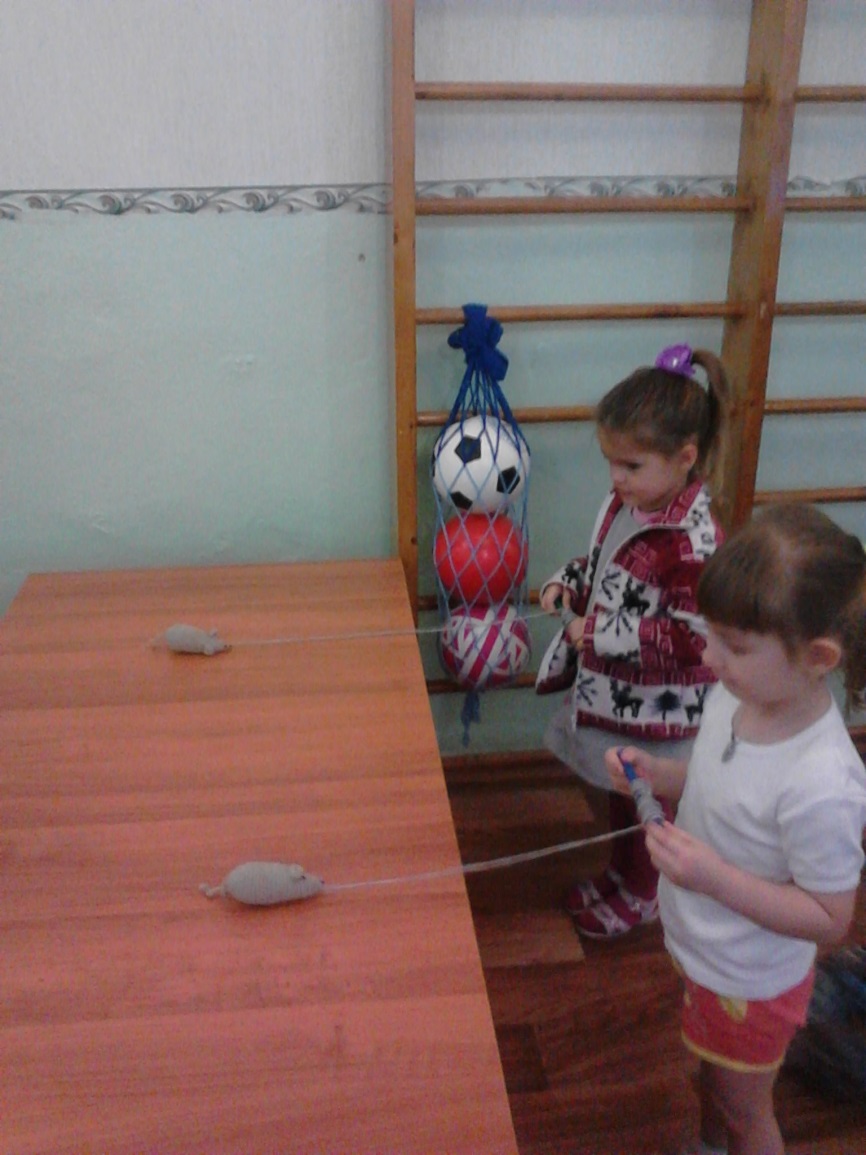 Тактильные ощущения
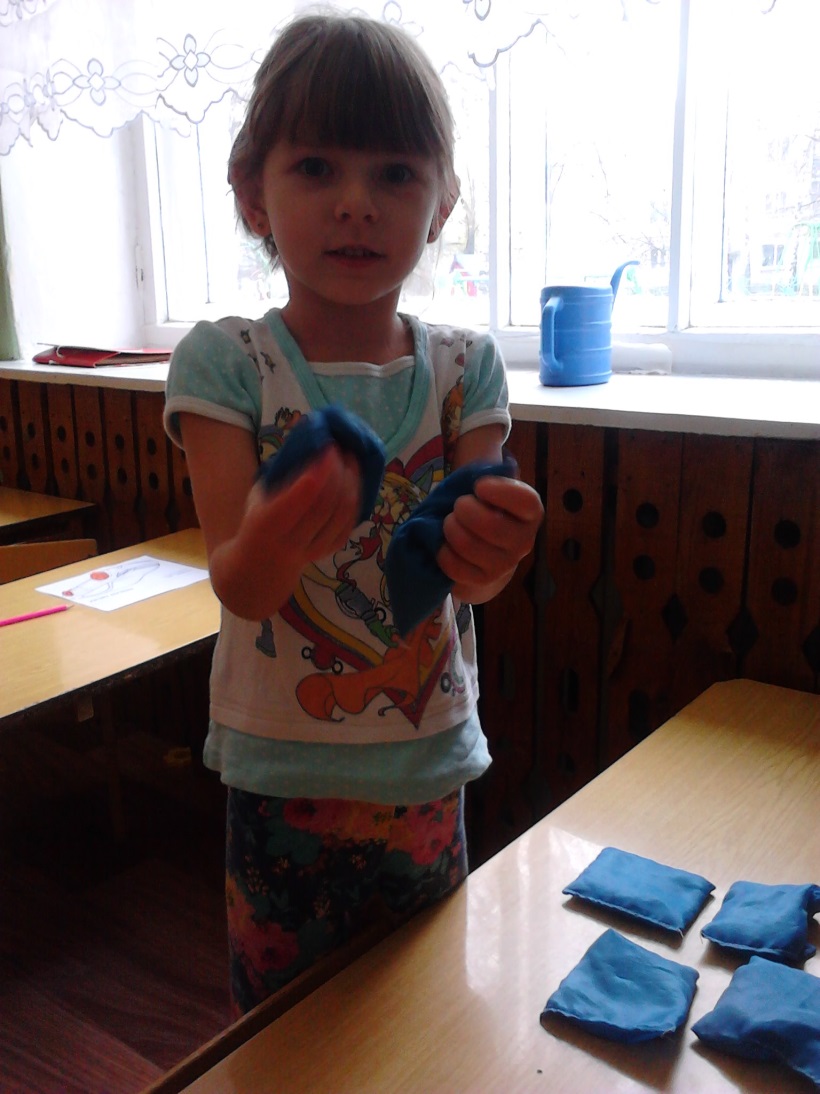 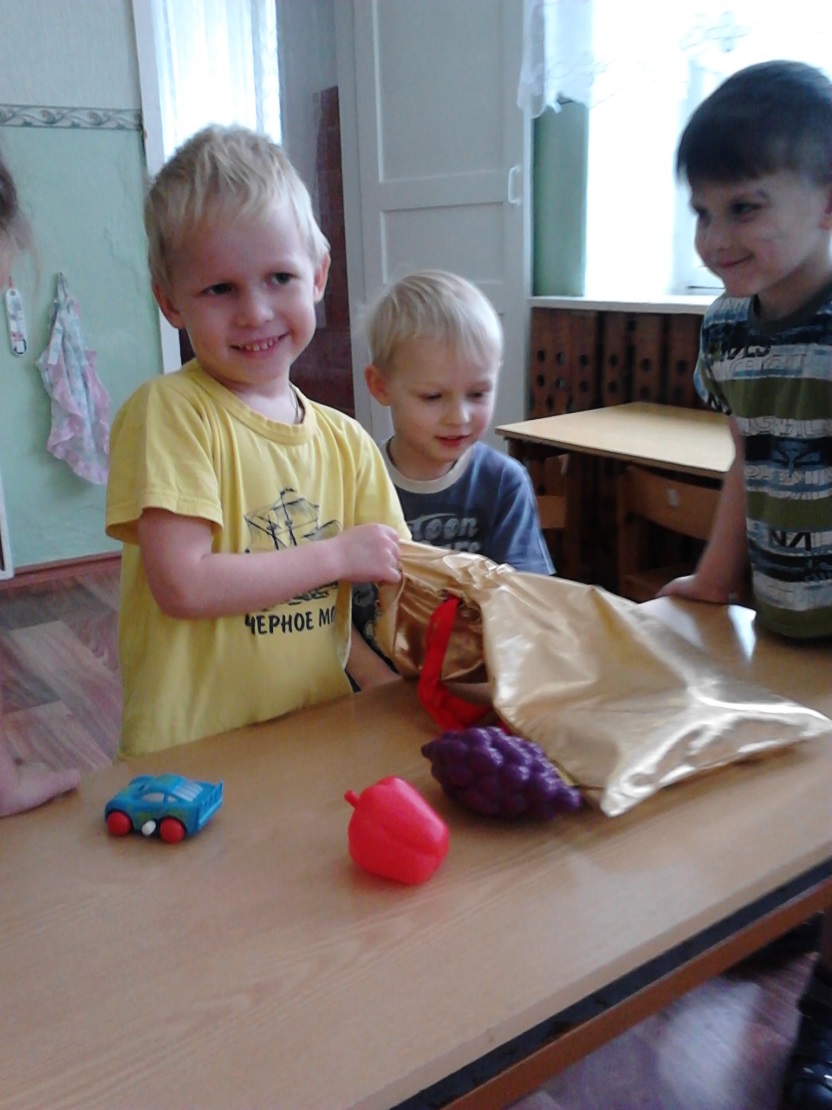 Перспективы:
Продолжать работу над развитием мелкой моторики детей;
Пополнять развивающую среду по данной  теме;
Пополнять копилку пальчиковых игр;
Следить за новыми разработками, пособиями, литературой в области развития мелкой моторики у детей;
Осуществлять взаимодействие с семьёй.
Спасибоза      внимание !